Illumination Model
How to compute color to represent a scene
As in taking a photo in real life:
Camera
Lighting
Object
Geometry
Material
Illumination model:
Combine all to produce a color
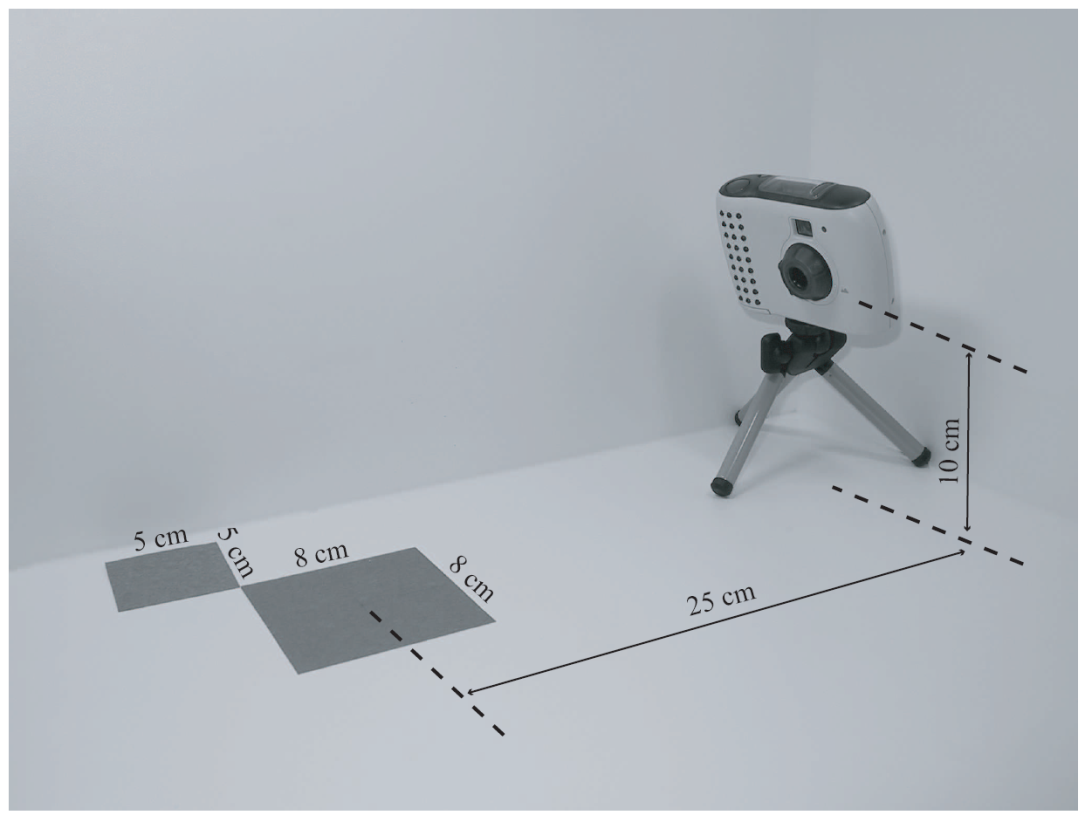 Light source
Camera
material property
Object geometry (shape, size, location)
Ambient Light
Simplest model: when all lights are off!
Still sees color! 
Why?
How to model?
       is the “ambient” light
       is the object’s “ambient” material property!
A “Vector” equation: RGB
Blend, flat, no 3D features
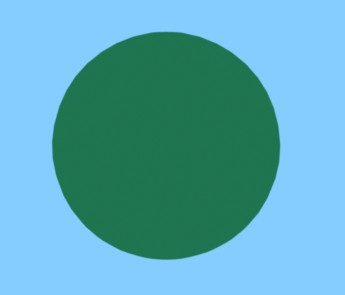 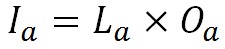 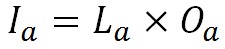 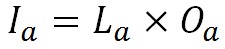 Diffuse Reflection
Intensity of paper in relation with light source
In coming energy: is scattered uniformly in all directions according to the “facing” of the paper
Normal Vectorof the paper
Model Diffuse Reflection
θ
Diffuse Lighting
θ
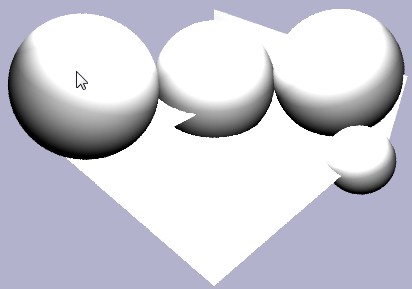 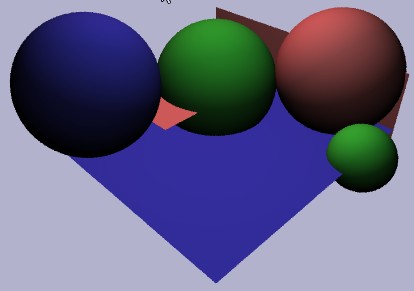 Combine: Ambient and Diffuse
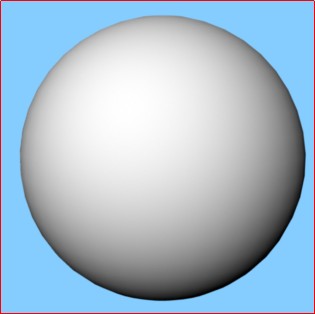 kd(1,1,1)
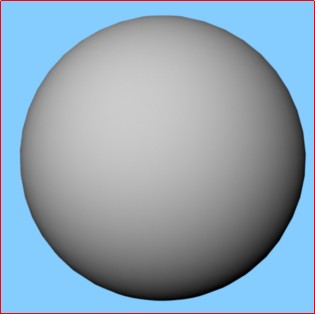 kd(0.8)
kd(0.6)
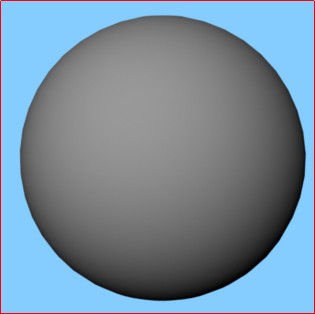 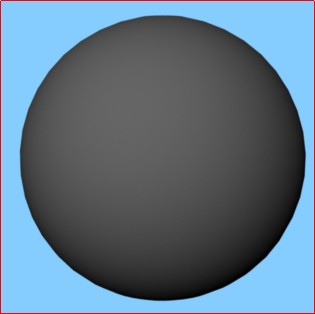 kd(0.4)
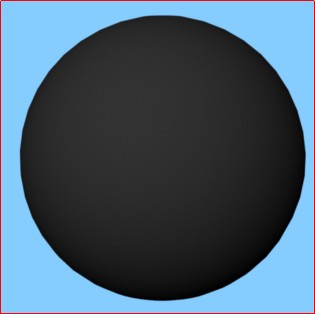 kd(0.2)
Look at my White Board Marker!
What are these? “shinning” white stuff?
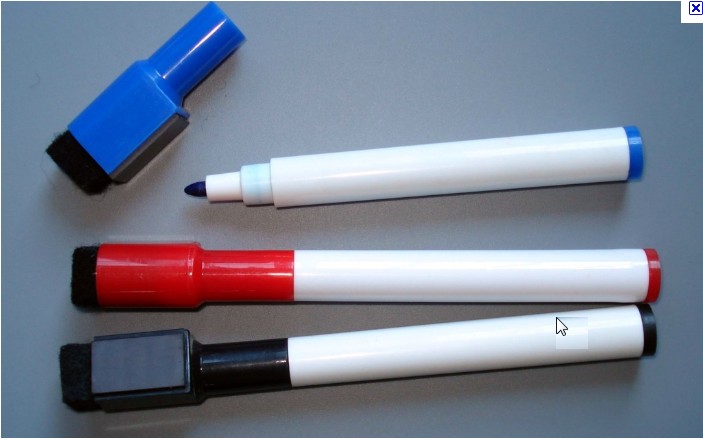 Image credit: Some random site selling random stuff
Reflection of Light Sources!!
Visible: scattered energy is a function of how far from mirror reflection direction
In coming energy: is scattered mainly in the mirror reflection direction
Model Specular Reflection
α
θ
Specular Reflection
α
θ
α
θ
Drops off too slowly
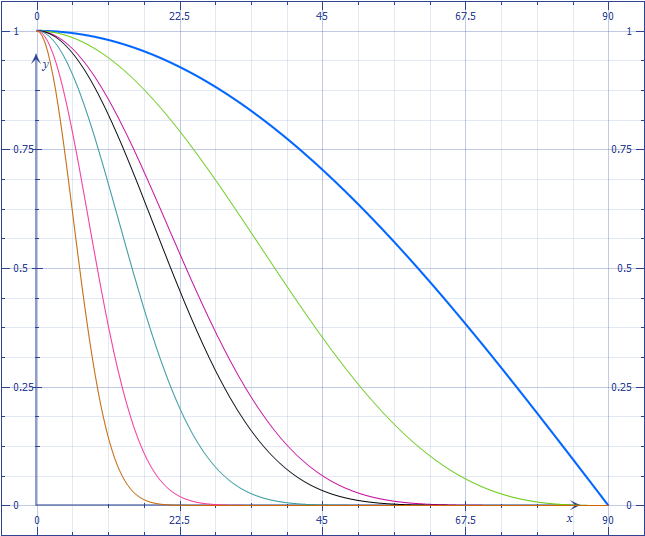 Need to control drop off rate
α
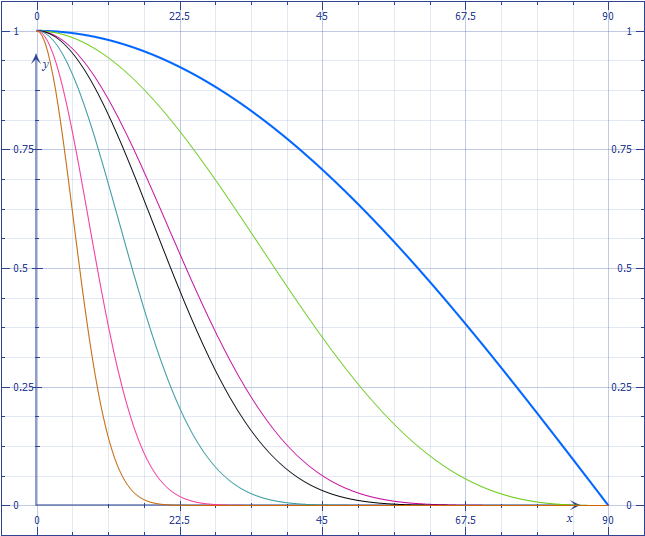 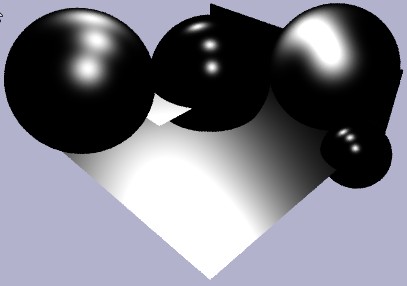 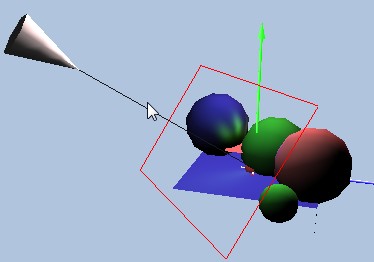 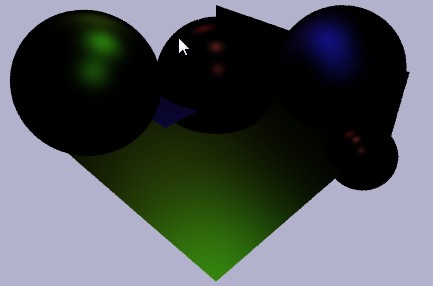 Combine all:
n=10
n=2
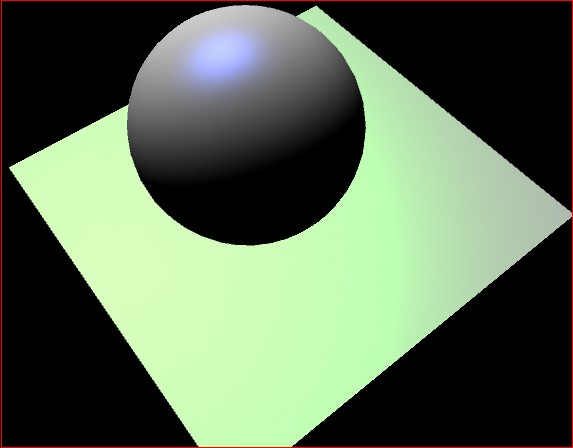 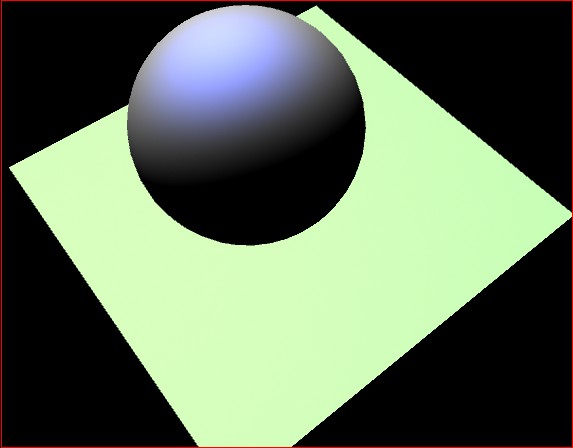 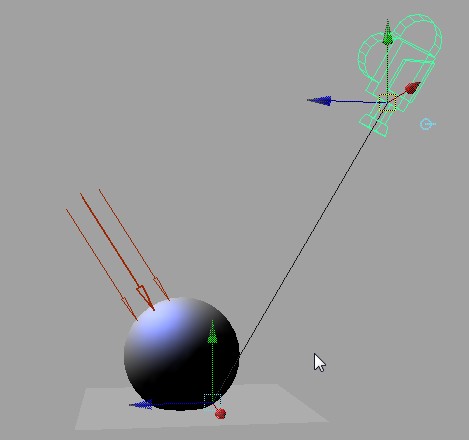 Scene Composition
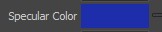 n=50
n=20
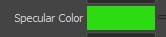 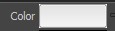 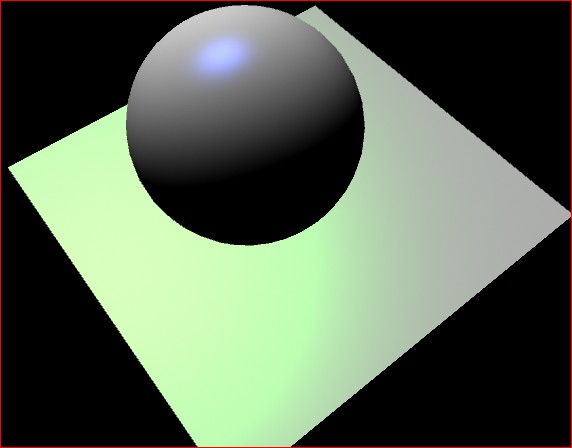 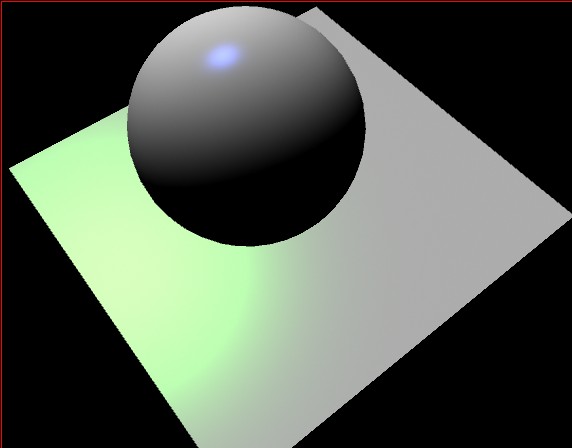 The Reflection Halfway Vector
α
θ
The Phong Illumination Model
Evaluating the Phong Model
Question:
How to improve the model?
Non-physically based
Based on “observation”
E.g., specularity: as n increase the area under the curve decreases
Large n => less energy in the scene!
E.g., “Ambient” term
Color bleeding
Recently : describe/simulate physics
Radiance: Light energy in a direction
Think river: flow of energy over cross section area
Irradiance: Radiance received from fixed incoming area
BRDF: (material properties)
Bi-directional Reflectance Distribution Function
How energy reflect across surfaces
Angular and Spectrum dependencies
Challenges:
Difficult to model correctly
Computationally costly
What is the ultimate goal? 
looks good vs. looks real
Recently: physics only if ..
As long as it looks good, who cares?
Games, Movies, etc.
Physics: Looks real
But: does it look “good”?
Lighting/Illumination vs Shading
Lighting and Illumination
Probably means the same thing
scene lit/illiuminated by light sources
Shading: usually mean Gouraud Shading
Color interpolation from vertices vs Flat Shading
Should have nothing to do with lights
D3D example (General Cylinder Example)
Maya example (Shading -> Flat shading)
Review questions …
Ambient Light
T/F:
Changing the ambient light position will affect the illumination computation
Ambient light source color must be a number between 0 to 1
Diffuse Reflection
Specular Reflection
The three elements that must participate are:
The object, to provide what vector(s)?
The light, to provide what vector(s)?
The eye (camera), to provide what vector(s)?
Of these vectors, which is the most expensive to compute?
What are the effects of increasing n?
Phong model
The 3D feature of Phong illuminated object is main a result of which component?
T/F: 
Specularity models reflection of objects.
Shadow is properly modeled by the Phong model we have learned.
The RGB components of colors must be within the range of 0 to 1